Figure 4. Evolution of fEPSPs evoked in the CA1 area by PP stimulation of Schaffer collaterals in controls and in ...
Cereb Cortex, Volume 22, Issue 3, March 2012, Pages 550–566, https://doi.org/10.1093/cercor/bhr103
The content of this slide may be subject to copyright: please see the slide notes for details.
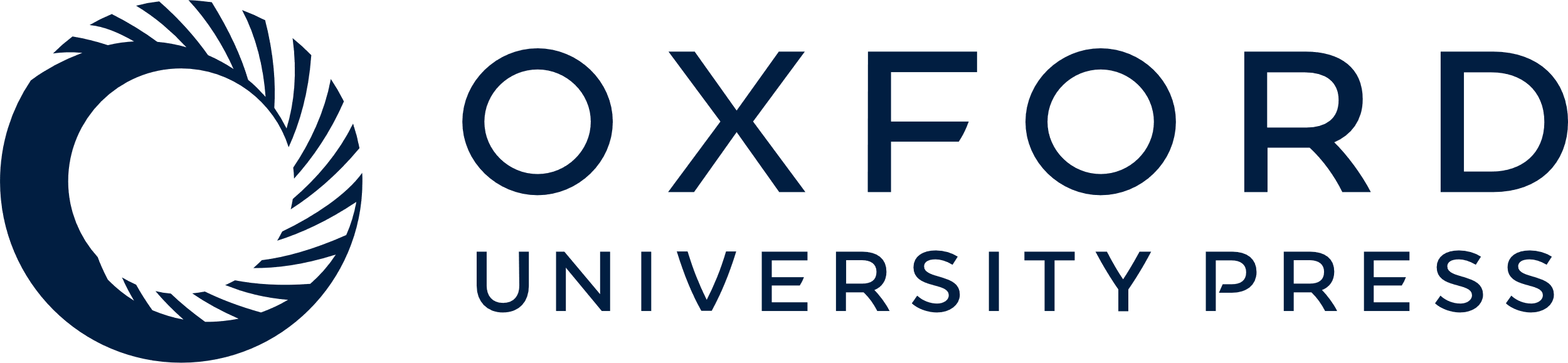 [Speaker Notes: Figure 4. Evolution of fEPSPs evoked in the CA1 area by PP stimulation of Schaffer collaterals in controls and in WIN55,212-2– and WIN55,212-2 + AM251–injected groups after an HFS session. In this case, WIN55,212-2 was injected intrahippocampally, whereas AM251 was injected systemically. LTP was evoked and followed as described in Figure 3. (A, C, E) Representative examples (averaged 3 times) of fEPSPs evoked at the CA3–CA1 synapse by PP stimulation (40 ms interval) collected following the respective injection but prior to HFS (1), 15 min after HFS (2), and 24 h after it (3). (B, D, F) Illustrated data (mean standard error of the mean) correspond to LTP evoked in controls (B), WIN (D), and WIN + AM (F) groups. Recordings were carried out for 15 min (baseline), after which animals were intrahippocampally injected with vehicle (2 μL, controls, A, B), WIN (1.5 μg in 2 μL of vehicle, C, D), and WIN + AM (1.5 μg in 2 μL of vehicle injected locally for WIN and 3 mg/kg s.c. for AM, E, F) groups. *, P ≤ 0.05 for differences between fEPSPs evoked by first and second pulses.


Unless provided in the caption above, the following copyright applies to the content of this slide: © The Author 2011. Published by Oxford University Press. All rights reserved. For permissions, please e-mail: journals.permissions@oup.com]